ICT ComputingLesson 4:
Computing Network
Objectives
1.4.1: Define “network,” and give examples of networks used at home, school and work.
1.4.2: Compare types of networks, including LAN, WAN, MAN, VPN, intranet, extranet, the Internet.
1.4.4: Compare various network models and their advantages, including client/server, mainframe/terminal, peer-to-peer.
1.4.5: Compare various methods and media for network connections, including broadband, wireless, Bluetooth, cellular, satellite.
1.4.6: Describe the functions of various network hardware devices, including NIC, hub, switch, router, bridge, gateway, access point.
1.4.7: Describe the purpose of protocols, and identify the protocols commonly used in networks, including TCP/IP, DHCP, DNS, HTTP, FTP, IMAP, POP, SMTP.
1.4.8: Describe the purpose and function of IP addressing, and distinguish between public and private IP addresses.
Network
Two or more computers are connected to form a network
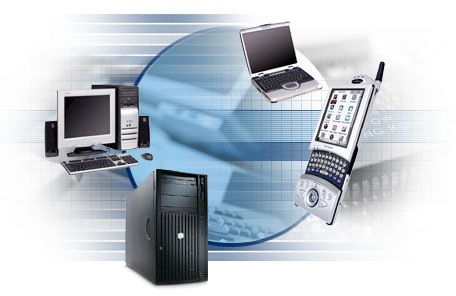 Network Types
Types of Networks
Intranet: designed for a companies employees to share internal information
Can not be accessed by anyone without company permission and a user/password assigned by the company

Extranet: similar to a Intranet, but is usually designed for the companies customers to also access

Virtual Private Network: secure networks designed to allow access to a specific group of people
Network Topology
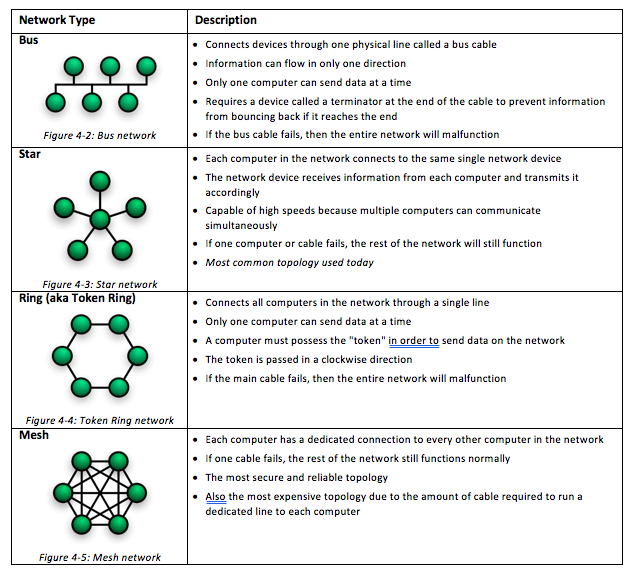 How the network is designed to share information
Client / Server Network Model
Clients are all connected to a server, or multiple servers
Client: end user’s computer – processes the information
Server: a powerful computer that stores information and processes requests from the connected clients
file sharing
print sharing 
e-mail
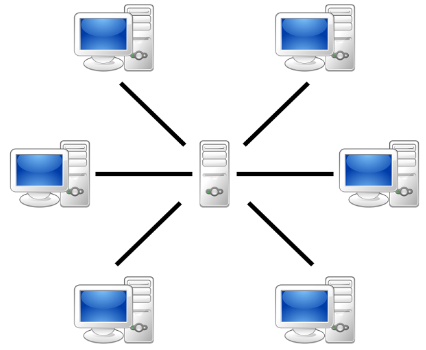 Mainframe / Terminal Network Model
Mainframe computer runs all programs directly on the mainframe 

Terminal: an access point to the mainframe that provides a connection for a keyboard, mouse and monitor
Is not an actual computer and cannot process the information
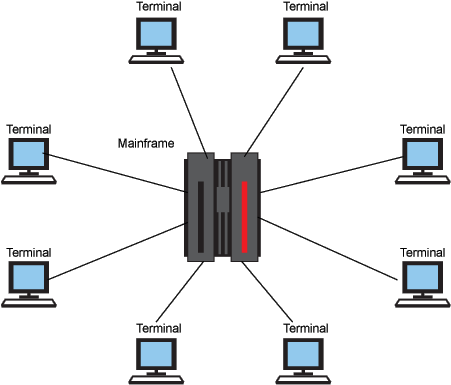 Peer to Peer Network Model
Clients are attached to each other to share files or printers
There is no server
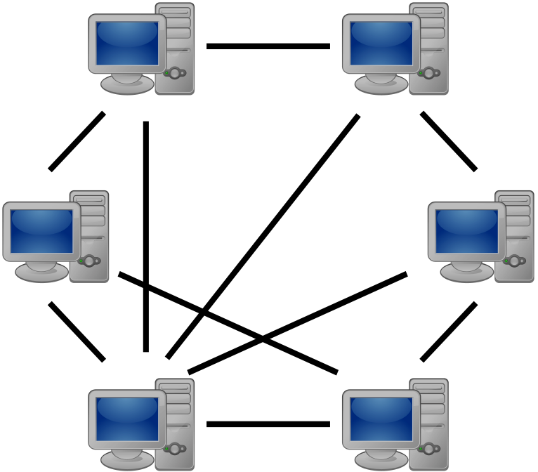 Requirements to Connect to a Network
Computer(s) — desktop, notebook, tablet, mobile device
Operating system — Windows, Linux, Mac OS, mobile OS
Network media — wired or wireless connections
Network hardware — physical hardware connecting computers across the network
Network protocol — the set of rules defining how the computers on the network will communicate
Network Hardware
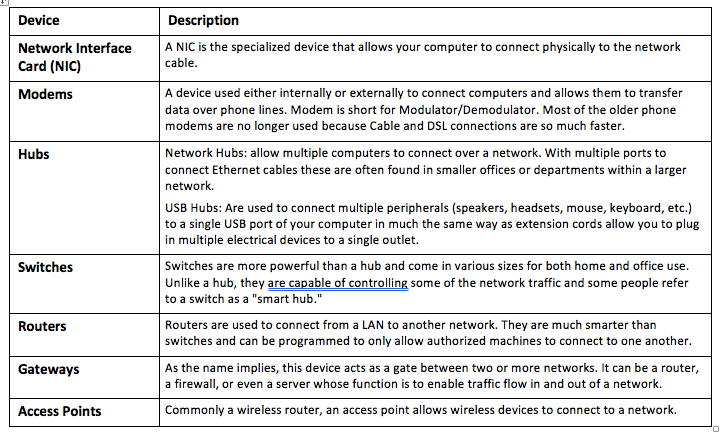 Network protocols: Rules for connecting and transmitting information
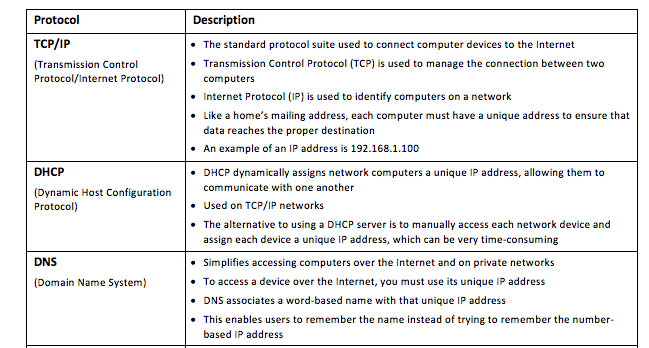 Network protocols: Rules for connecting and transmitting information
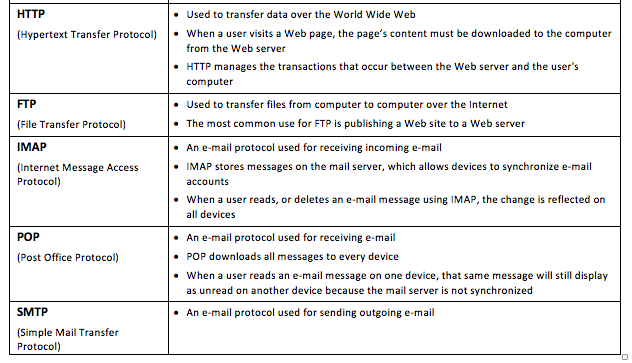 Open Systems Interconnection (OSI)
Standardize the way that computers communicate with one another
Divides a computer’s communication into seven layers
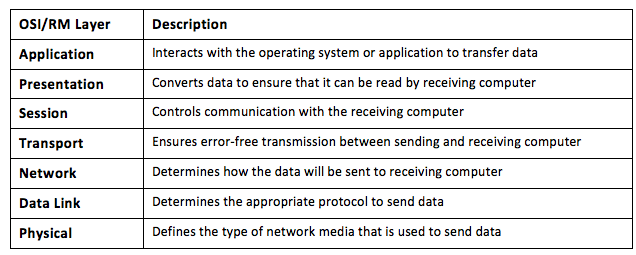 Flow Information OSI Model
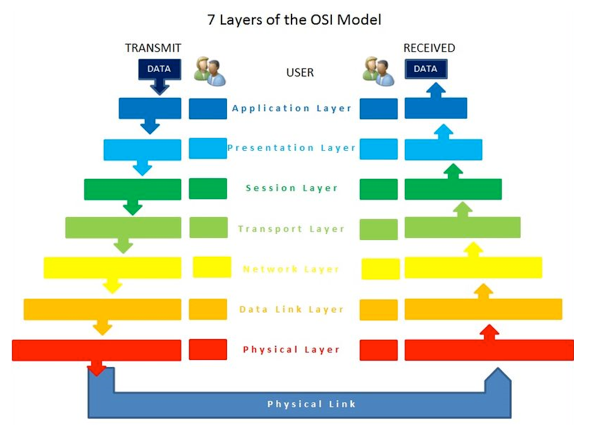